AFSP Research Grant Roundtable
Jill Harkavy-Friedman, PhD
July 8, 2021
AFSP’s Vision, Position and Bold Goal
Vision: A world without suicide 
Position: Leading the fight to prevent suicide
Bold Goal: To reduce the suicide rate in the U.S. by 20% by 2025
AFSP’s approach is comprehensive
Funds scientific research
Offers educational programs for professionals 
Educates the public about causes, prevention  
Promotes policies and legislation 
Provides support, information, opportunities for involvement for those bereaved by suicide, people at risk and their families
A sustainable, growing resource
Five Core Strategies
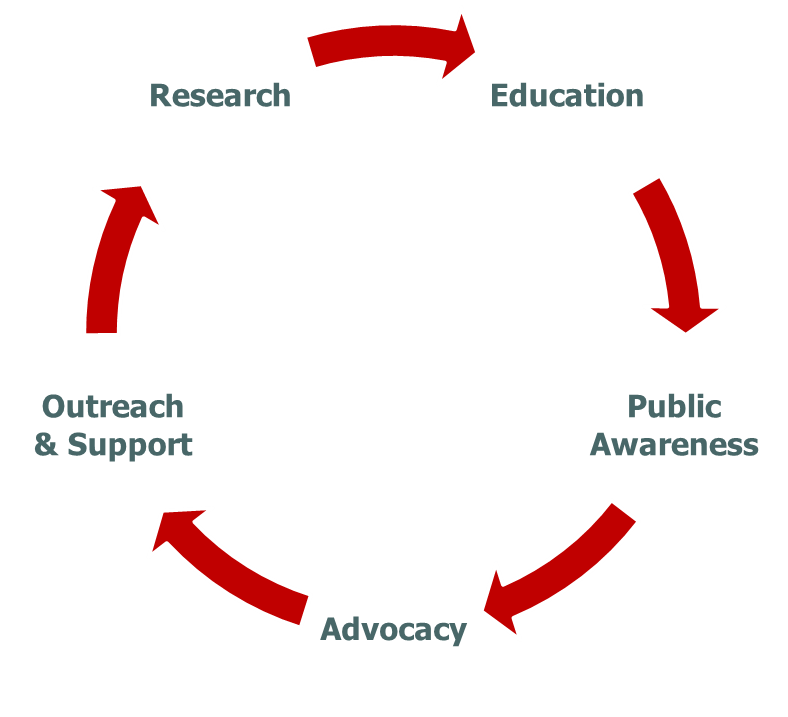 AFSP Research Strategic Plan
Goal: Advance the scientific knowledge needed to reduce the suicide rate
 
Significantly increase investment in research

Expand the scope of AFSP’s funded research across the spectrum of suicide prevention 

Increase the impact of AFSP funded research by improving quality, breadth, depth, and  communicate results
AFSP’s current research investment
Funding $6.43M new scientific studies this year

35 Innovation grants 

2 Focus Grants

40% were resubmissions

Currently over 100 active grants
Over $22 million in current research
Types of Research Supported by AFSP
Neurobiological studies
Genetic studies
Psychosocial studies
Clinical treatment studies
Community intervention studies
Survivors of suicide loss studies
7
TYPES OF GRANTS
Distinguished Investigator Grant
Standard Research Grant 
Young Investigator Grant
Postdoctoral Research Grant
Pilot Study Grant
Linked Standard Research Grant
Focus Grants
Focus Grants
Fund up to two 3-year grants. LOI required. up to $1.5M 
RFA’s in 3 areas:
Short-term risk
Reaching 20% by 2025
Blue Sky
Grant Submission and Review Process
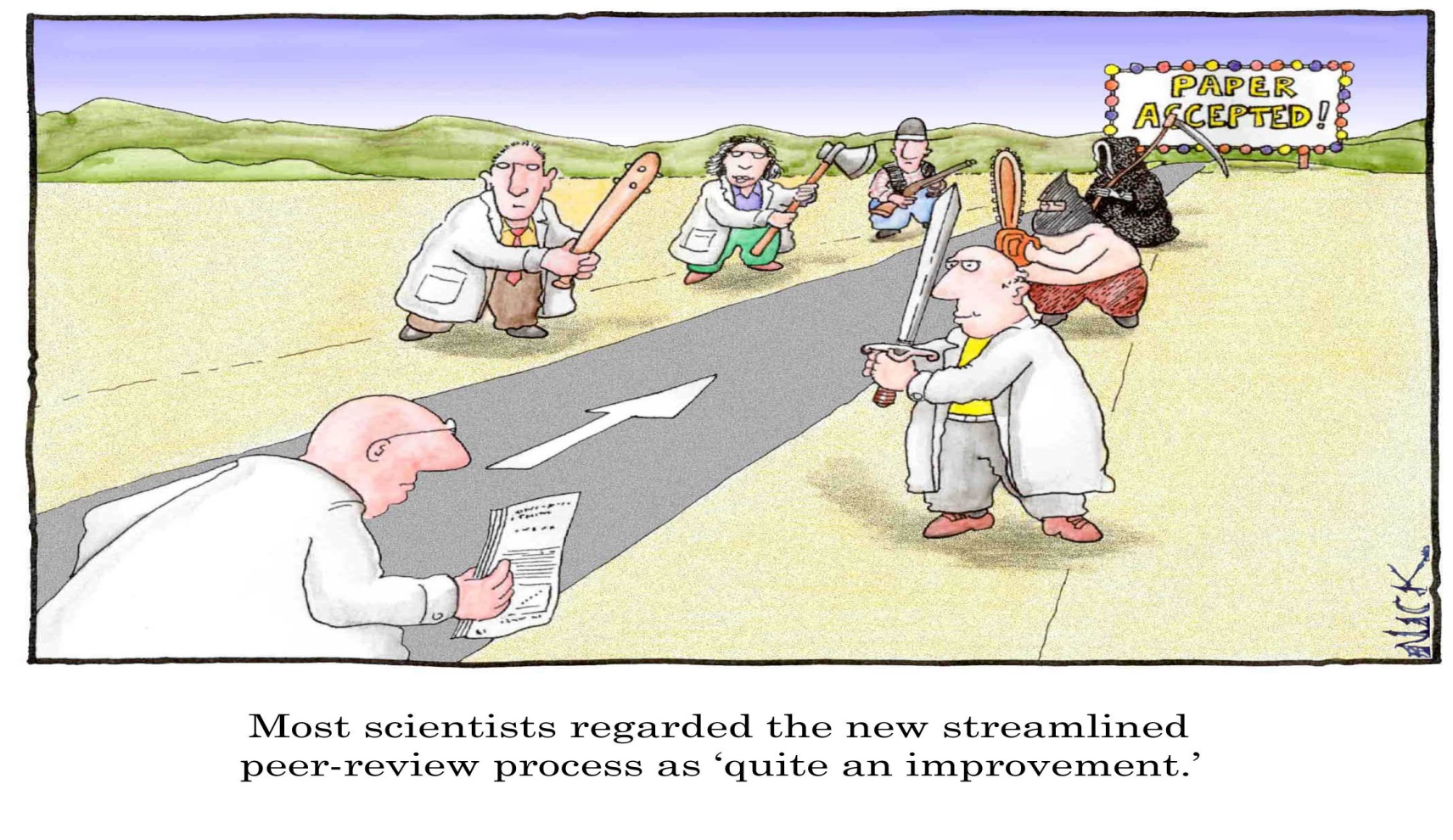 10
Review Process
Application submitted November 15, 2021

Staff review for appropriateness for AFSP

Assigned to two outside expert reviewers 

Better-scoring applications assigned to one member of the RGC

Top applications presented for discussion, review and scoring at the RGC meeting
11
Review Process- continued
Scoring results and Recommendations are presented by AFSP staff to Scientific Board and Board of Directors for Approval in May 2022Critical feedback provided to all applicants and meritorious applications are funded (based on the availability of funds)We allow up to two revised resubmissions
Timetable
Ideal Study
Innovative
Includes suicide outcome measure
Ultimately has potential impact on suicide
Sound methodology
Investigator(s) with relevant expertise
Evidence of feasibility
Investigator(s) with ongoing interest in suicide research
Expertise represented among investigators
Adheres to Grant Procedure Manual
Application process
Everything you need to know can be found at: 


afsp.org/research  


Contact us at: grantrsmanager@afsp.org
AFSP MISSION
Save Lives and Bring Hope to those affected by suicide
Thank you
@afspnational